БЕРЕГИ  ЗДОРОВЬЕ   СМОЛОДУ
« Когда нет здоровья, молчит мудрость, не может расцвести искусство, не играют силы, бесполезно богатство и бессилен разум».
Геродот
« Здоровье – это единственная драгоценность».
Монтень
Здоровье – это вершина, на которую человек должен подняться самостоятельно».
Что такое здоровье?
Игра «Здоровье».
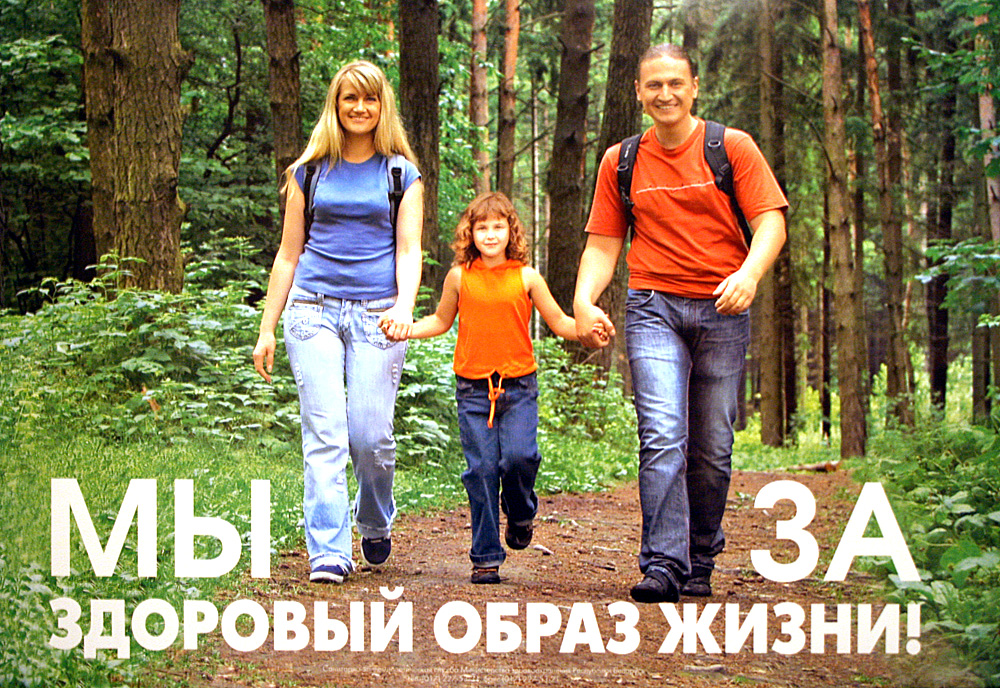 З – зарядка                      
Д – движение               
О – обливание
Р – режим дня
О – организм
В – выносливость
Ь –
Е – езда на велосипеде
Конкурс пословиц о здоровье
Чисто жить – здоровым быть.
Чистота – залог здоровья.   
Болен – лечись, а здоров берегись
Если хочешь быть здоров -закаляйся
Грязь и неряшливость путь к болезням.
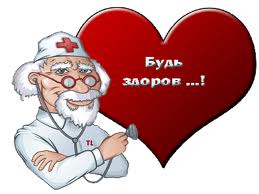 Чтоб ты не был хилым, вялым,
Не лежал под одеялом,
Не хворал и был в порядке,
Делай каждый день зарядку!
КРОССВОРД
1
2
3
4
5
6
7
8
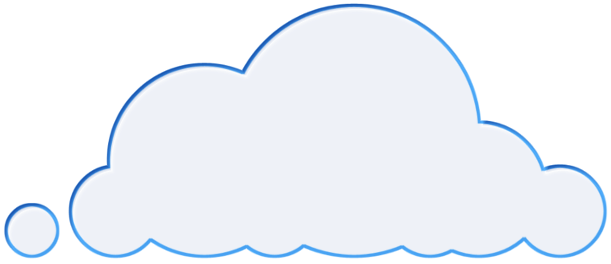 Воздух, вода, 
солнце закаливают ...
1
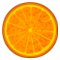 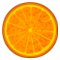 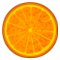 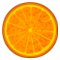 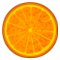 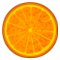 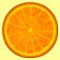 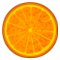 2
3
4
5
6
7
8
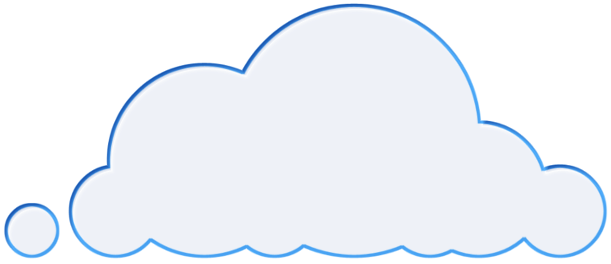 Воздух, вода, 
солнце закаливают ...
1
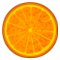 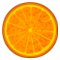 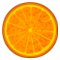 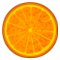 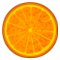 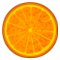 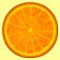 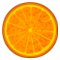 2
3
4
5
6
7
8
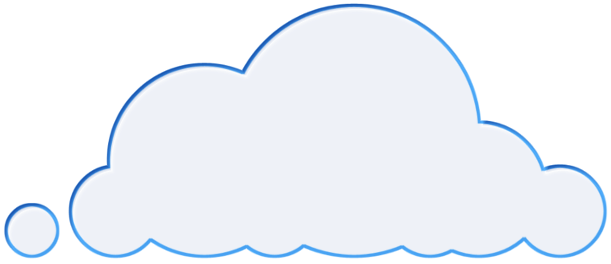 Комплекс
 упражнений,
которые проводятся 
в утреннее время.
1
2
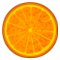 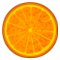 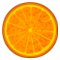 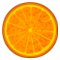 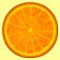 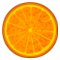 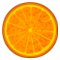 3
4
5
6
7
8
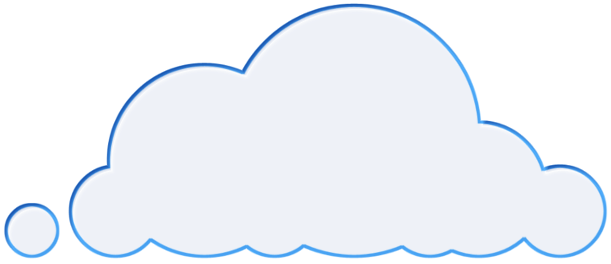 Комплекс
 упражнений,
которые проводятся 
в утреннее время.
1
2
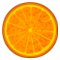 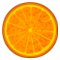 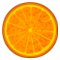 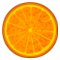 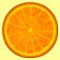 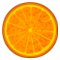 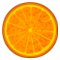 3
4
5
6
7
8
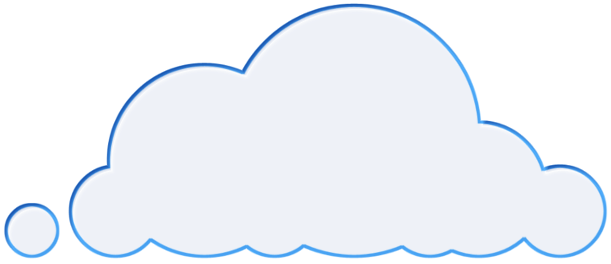 Футбол, хоккей
 - это ...
1
2
3
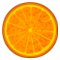 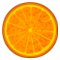 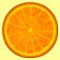 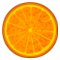 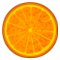 4
5
6
7
8
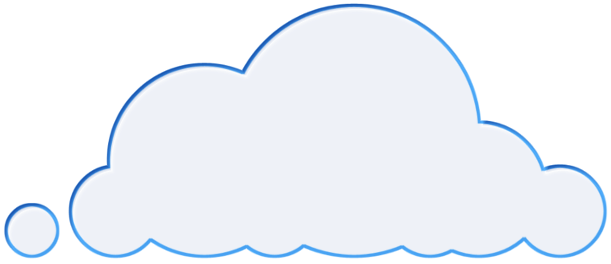 Футбол, хоккей
 - это ...
1
2
3
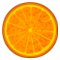 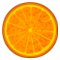 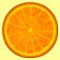 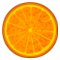 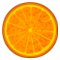 4
5
6
7
8
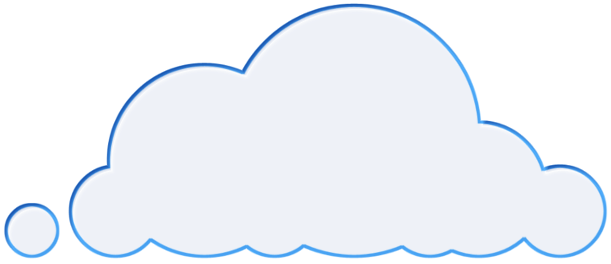 Правильное
 сочетание
 труда и отдыха.
1
2
3
4
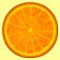 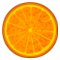 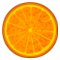 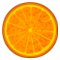 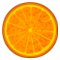 5
6
7
8
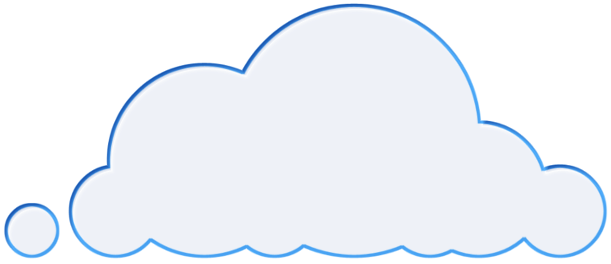 Правильное
 сочетание
 труда и отдыха.
1
2
3
4
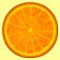 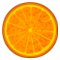 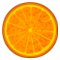 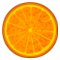 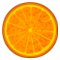 5
6
7
8
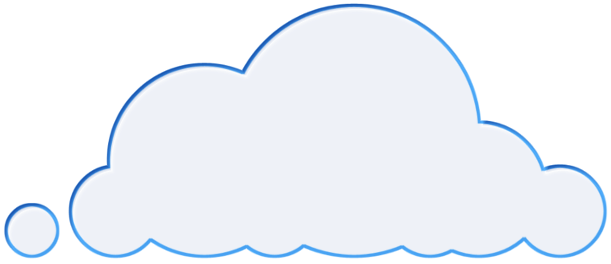 Двигательная
 активность
на свежем воздухе.
1
2
3
4
5
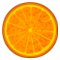 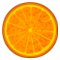 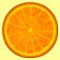 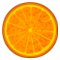 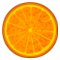 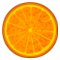 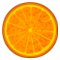 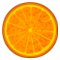 6
7
8
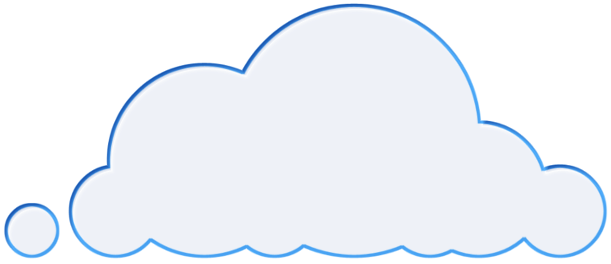 Двигательная
 активность
на свежем воздухе.
1
2
3
4
5
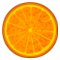 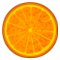 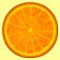 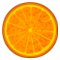 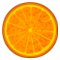 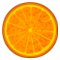 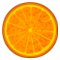 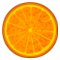 6
7
8
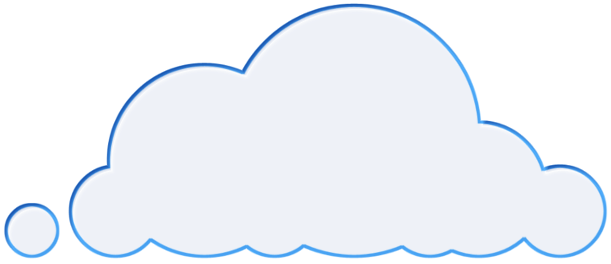 Питательное 
вещество, которое
содержится
в овощах и фруктах.
1
2
3
4
5
6
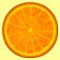 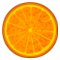 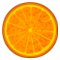 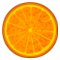 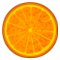 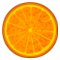 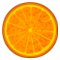 7
8
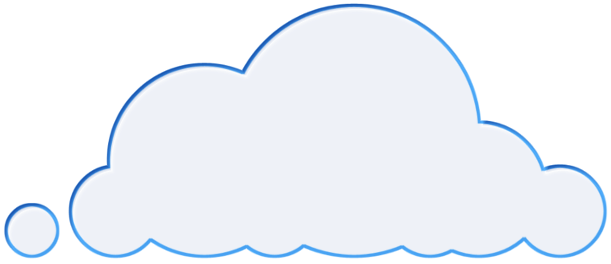 Питательное 
вещество, которое
содержится
в овощах и фруктах.
1
2
3
4
5
6
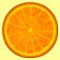 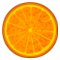 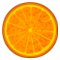 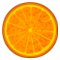 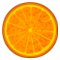 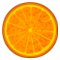 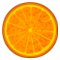 7
8
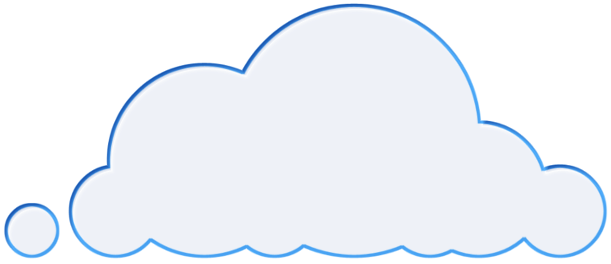 Частота
сердцебиения.
1
2
3
4
5
6
7
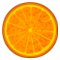 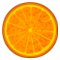 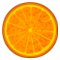 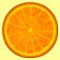 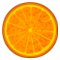 8
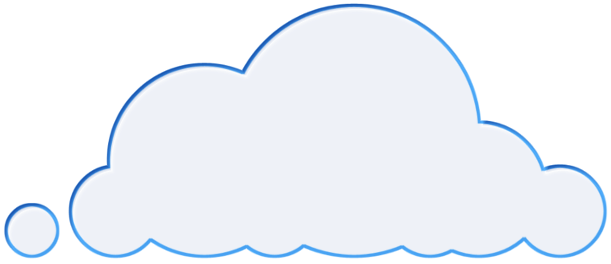 Частота
сердцебиения.
1
2
3
4
5
6
7
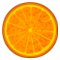 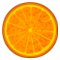 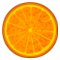 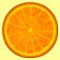 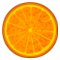 8
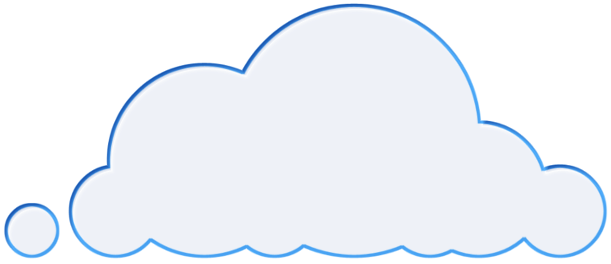 Соблюдение
 чистоты тела, 
одежды, жилища.
1
2
3
4
5
6
7
8
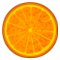 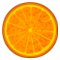 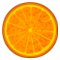 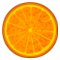 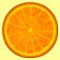 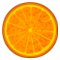 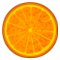 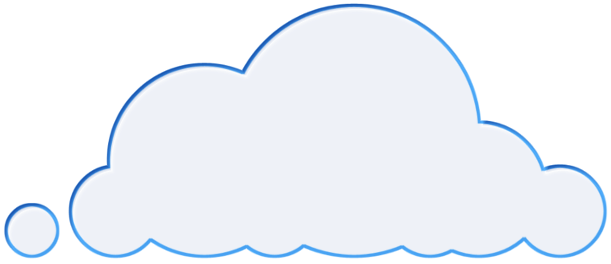 Соблюдение
 чистоты тела, 
одежды, жилища.
1
2
3
4
5
6
7
8
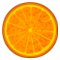 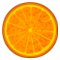 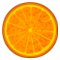 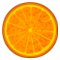 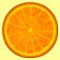 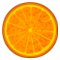 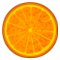 Факторы, влияющие на здоровье человека.
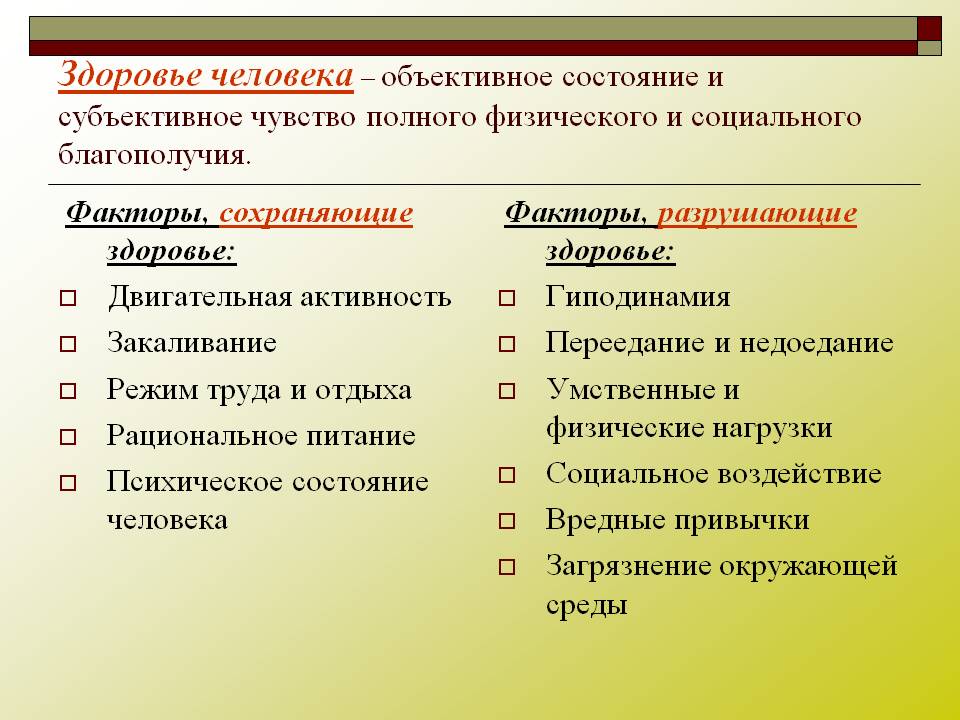 Каждый твердо должен знать:
Здоровье надо  сохранять.
Нужно правильно питаться,
Нужно спортом заниматься,
Руки мыть перед едой,
Зубы чистить, закаляться,
И всегда дружить с водой.
И тогда все люди в мире
Долго-долго будут жить
И запомни ведь здоровье
В магазине не купить.
Всю азбуку здоровья
Нужно крепко знать,
И в жизни эти знания 
Повсюду выполнять.
Здоровье – это вершина, на которую человек должен подняться самостоятельно.
Желаю, чтобы вы достигли этой вершины!
УРОК ПОДГОТОВИЛА : УЧИТЕЛЬ НАЧАЛЬНЫХ КЛАССОВ  КОВКОВА Т.Н.